Understanding Modern Vulnerability Management
Jerry Gamblin, Principal Engineer, Cisco Threat Detection and Response
June 18th, 2024
About Me
Jerry Gamblin
Principal Security Engineer
Cisco Threat Detection & Response
Contact:
gamblin@cisco.com
@jgamblin
Jerrygamblin.com
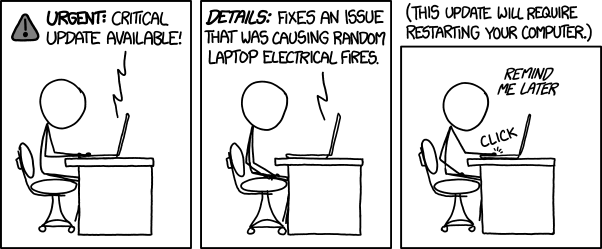 Agenda
The Evolving Cybersecurity Landscape
Identifying Vulnerabilities in the New Era
Prioritizing Risks and Threats
Mitigating and Managing Vulnerabilities 
The Future of Vulnerability Management
The Evolving Cybersecurity Landscape
CVE Growth
Data From CVE.ICU
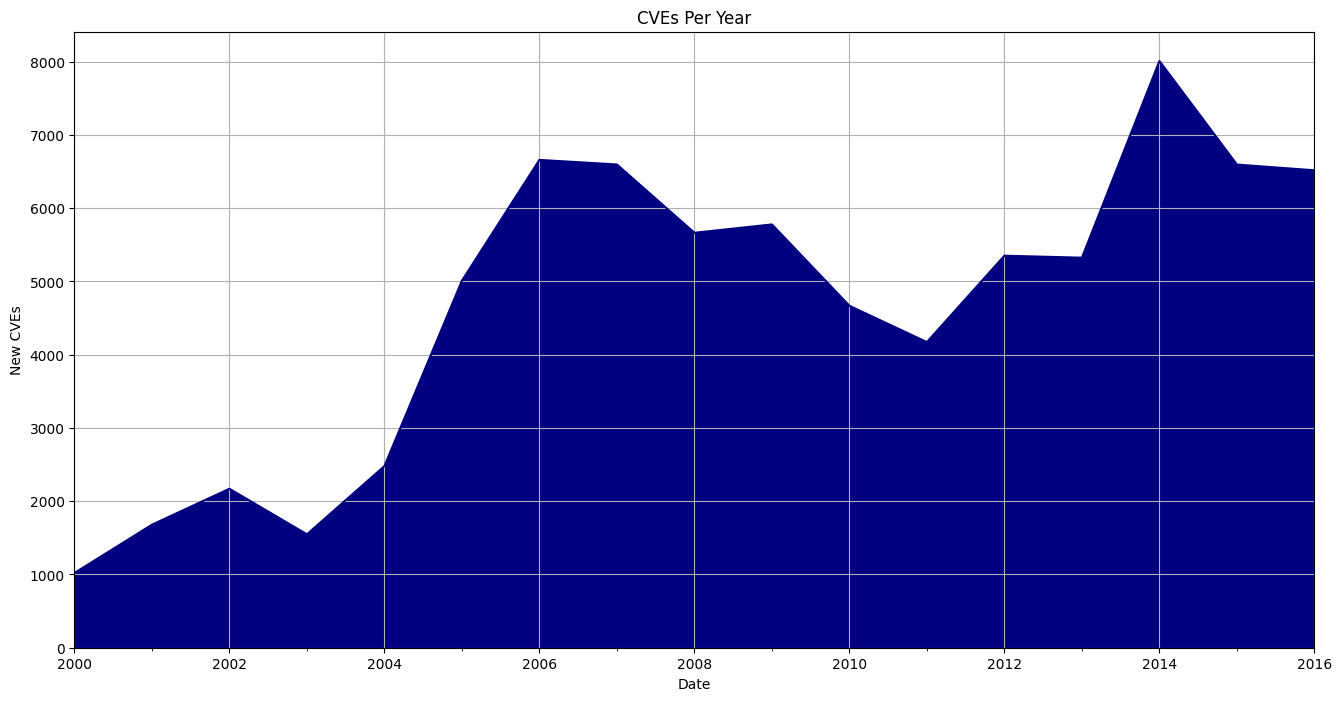 Data From CVE.ICU
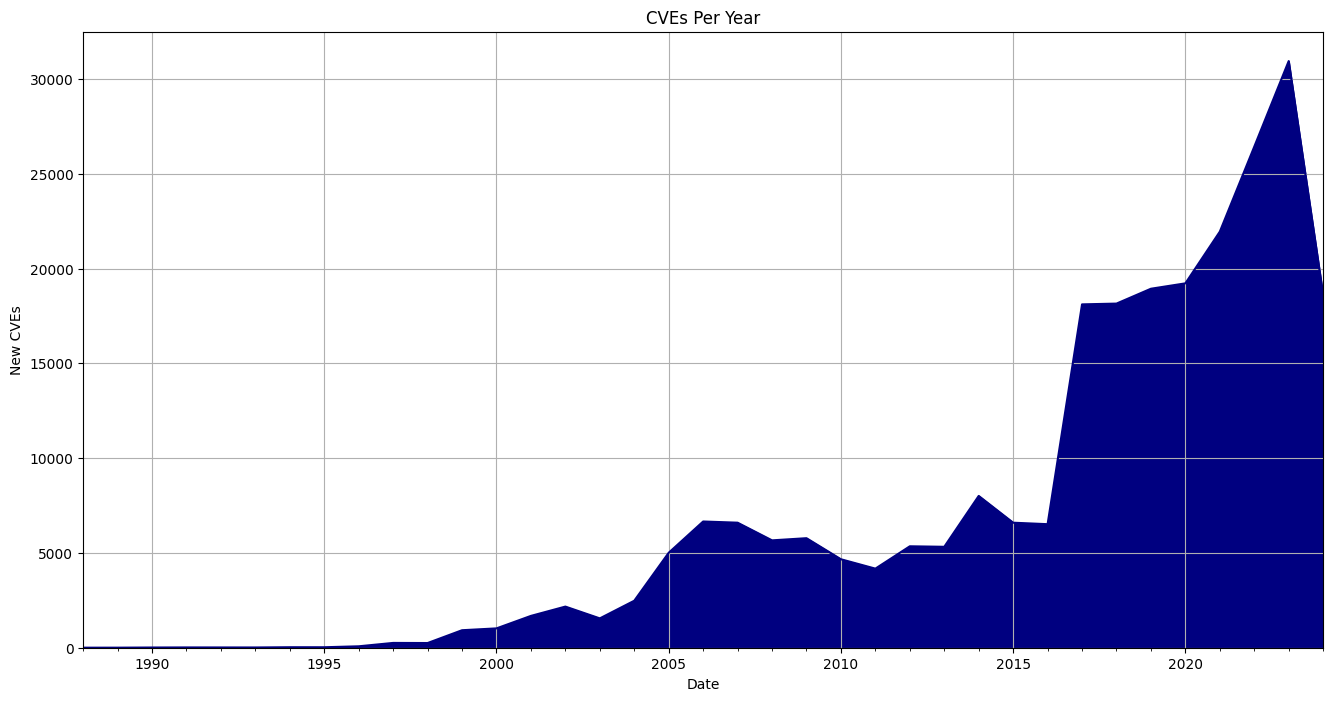 Data From CVE.ICU
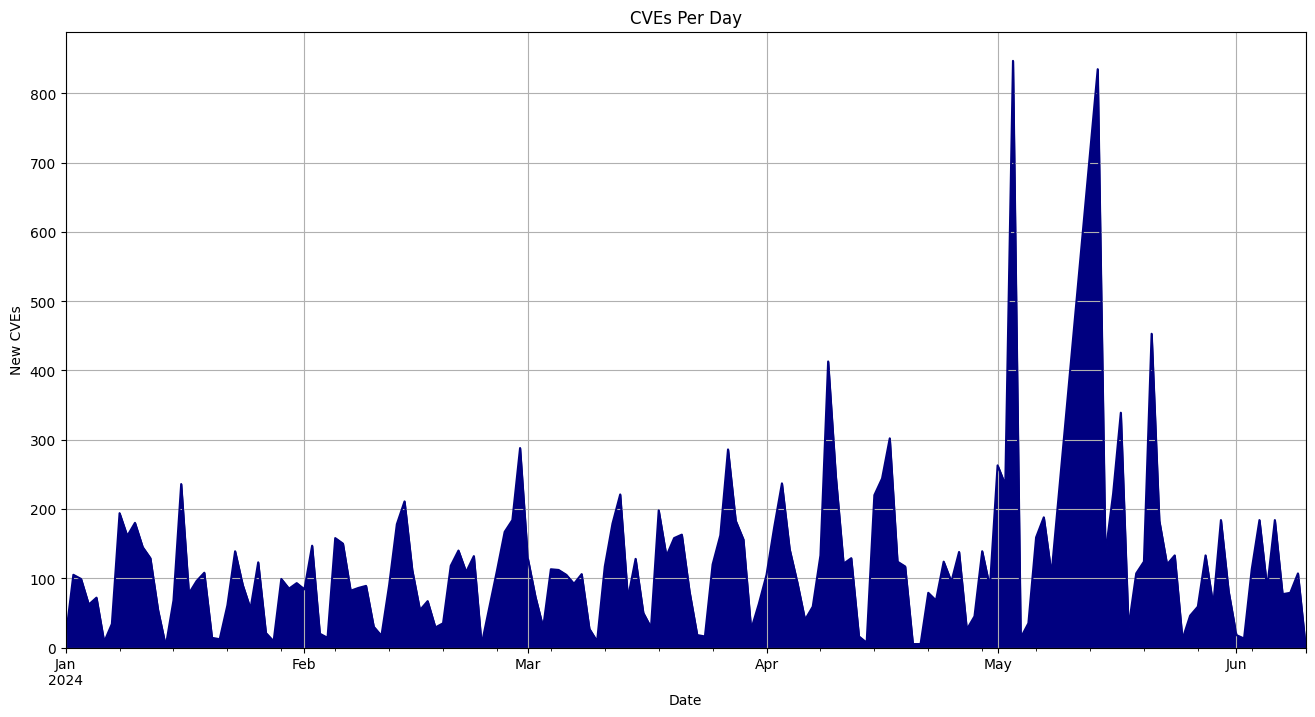 Data From CVE.ICU
Network Changes
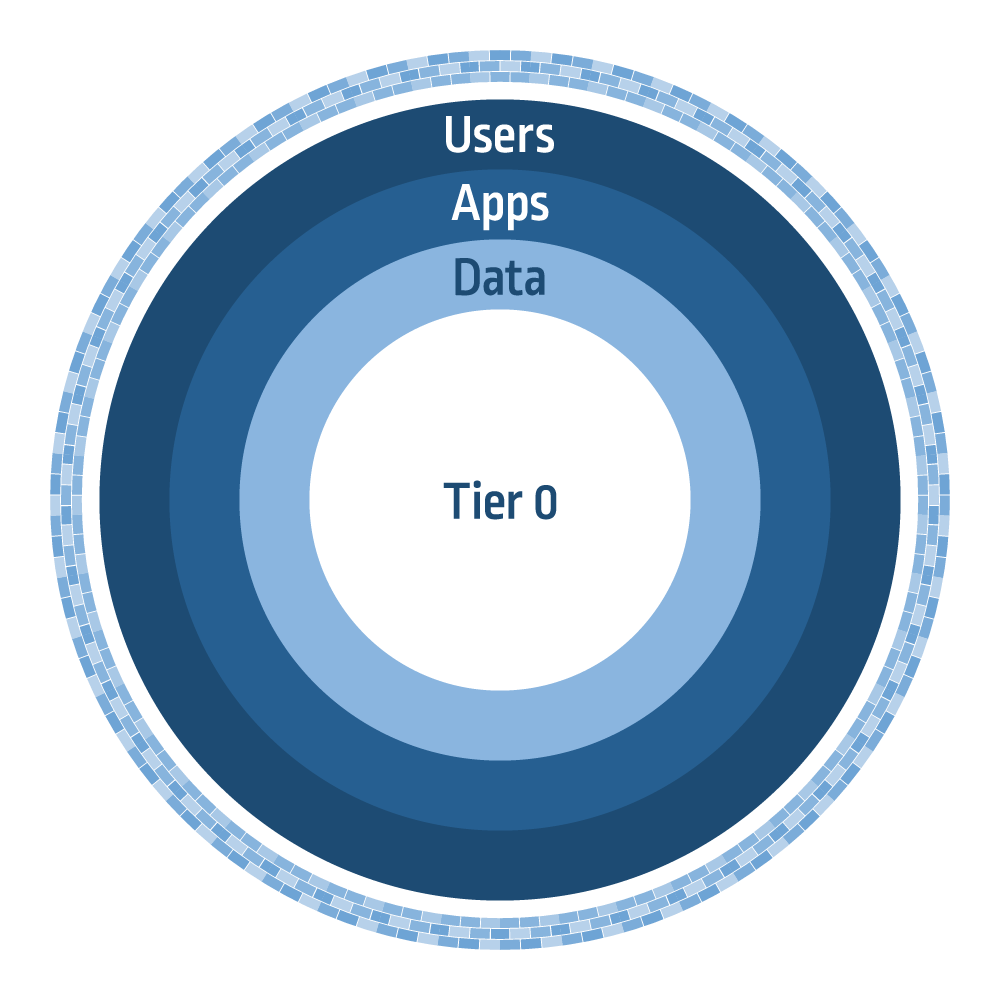 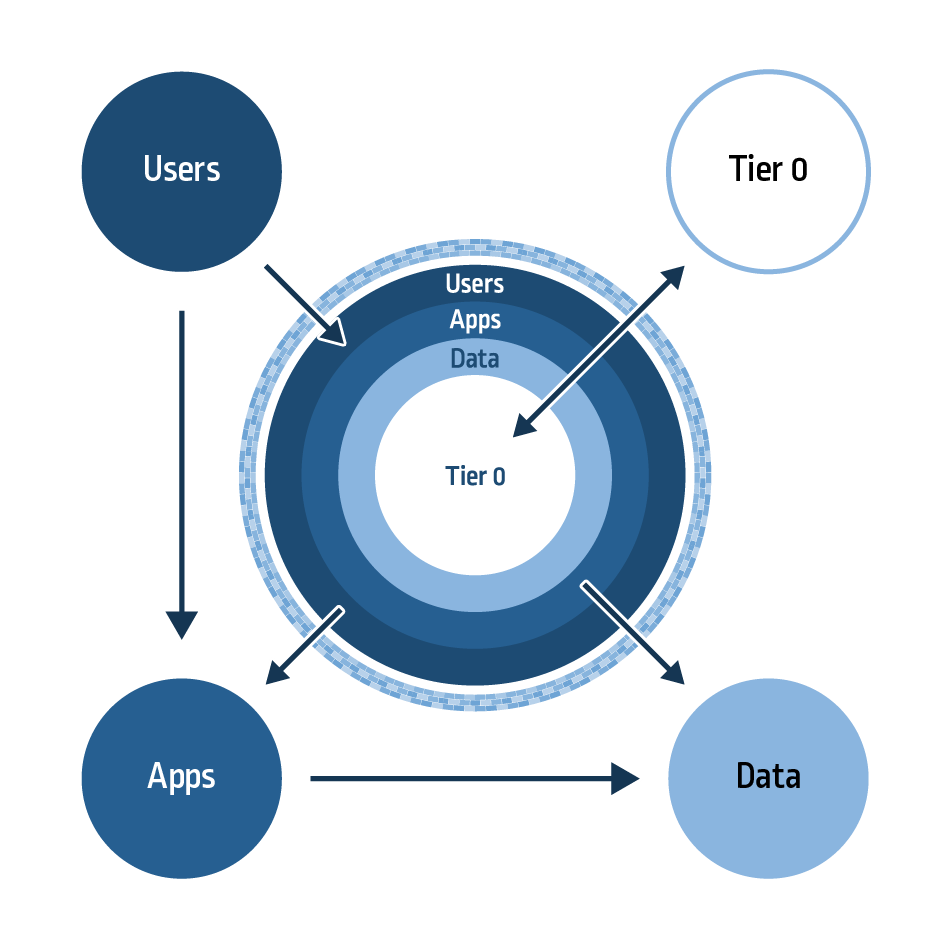 Identifying Vulnerabilities in the New Era
Unpatched Software
Internal Software Flaws
Misconfigurations
Cloud
Software
Network
Most Common Vulnerability Types
Over 75% of all data breaches do not use a known vulnerability with an assigned CVE.
Cyentia P2P Reports
https://www.cyentia.com/research/
Continuous Monitoring & Scanning
Insert Sales Pitch Here
The Use Of AI & ML
Detection Accuracy and Speed
Accuracy
Speed + Accuracy
Speed
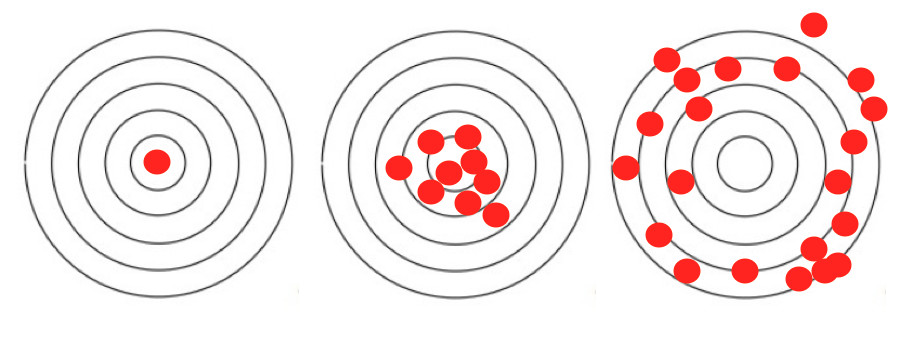 Predictive Analytics
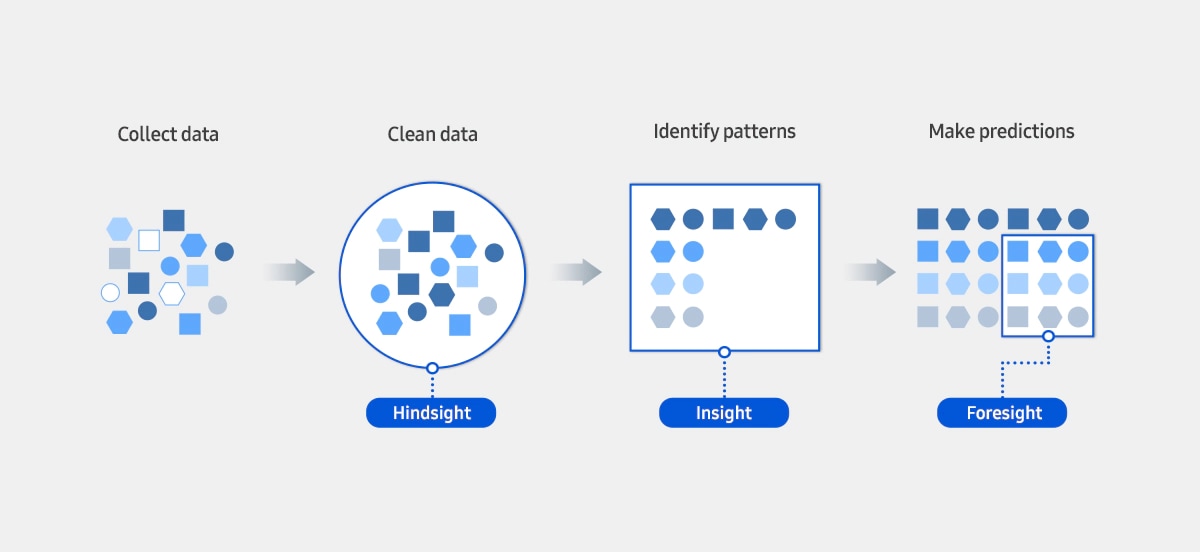 Prioritizing Risks and Threats
CVE Scoring
CVSS
Average CVSS Score:
7.11
Data From CVE.ICU
Exploit Prediction Scoring System (EPSS)
Predictive Risk Scoring For All CVEs
Helps Actionable Prioritization
Open and Transparent Scoring
First.org/EPSS
Other Well Known Open-Source Risk Scoring
CISA Known Exploited Vulnerabilities Catalog
Rapid 7 Metasploit Modules
Project Discovery Nuclei Templates
Patchthis.app
List of 6,500 CVEs:
CISA Known Exploited Vulnerabilities Catalog
Rapid 7 Metasploit Modules
Project Discovery Nuclei Templates
EPSS > .95
Proprietary Risk Models
Cisco 
Splunk
Tenable
Qualys
Wiz
Mitigating and Managing Vulnerabilities
Remediation Capacity
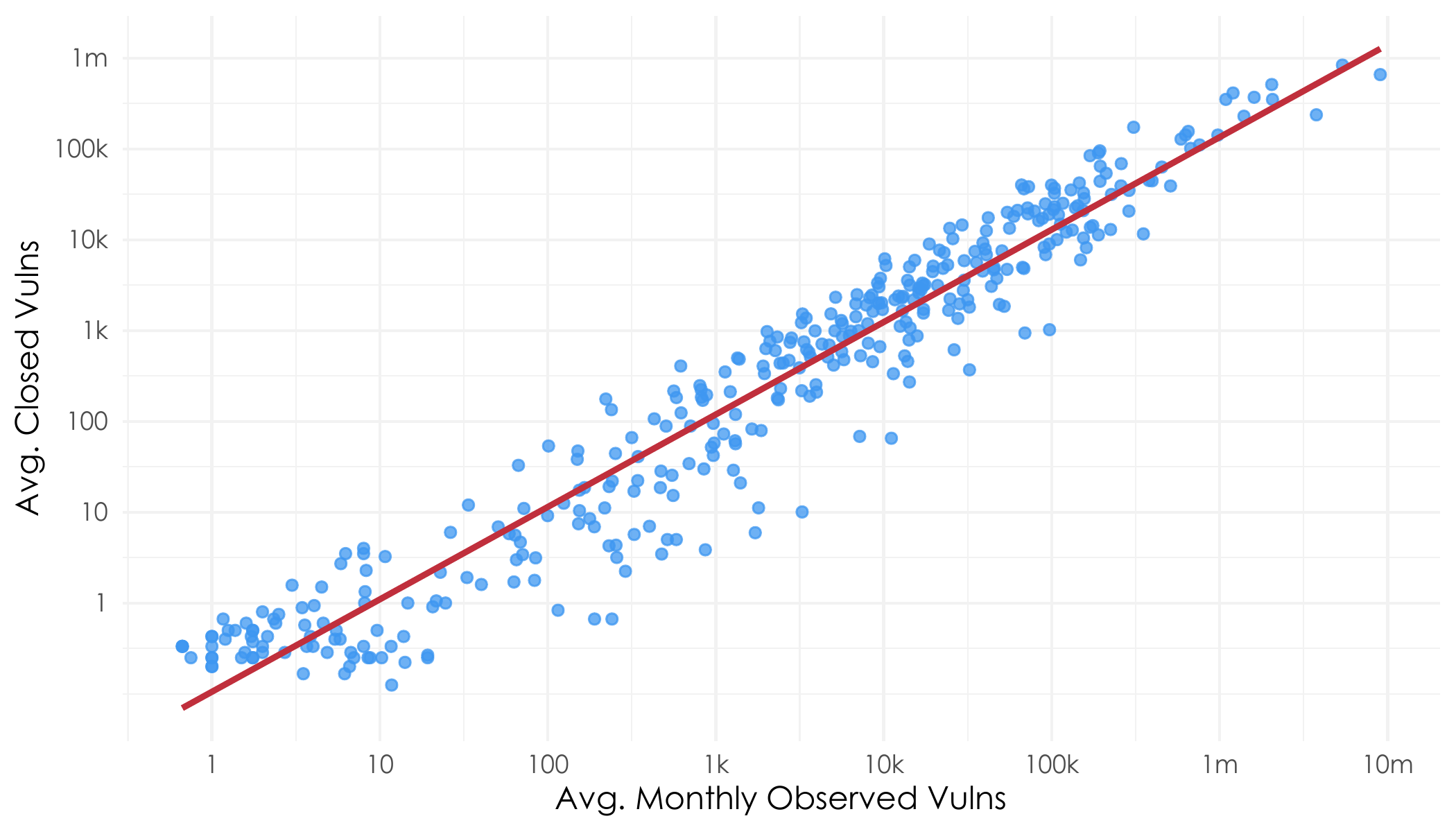 Average Remediation Velocity
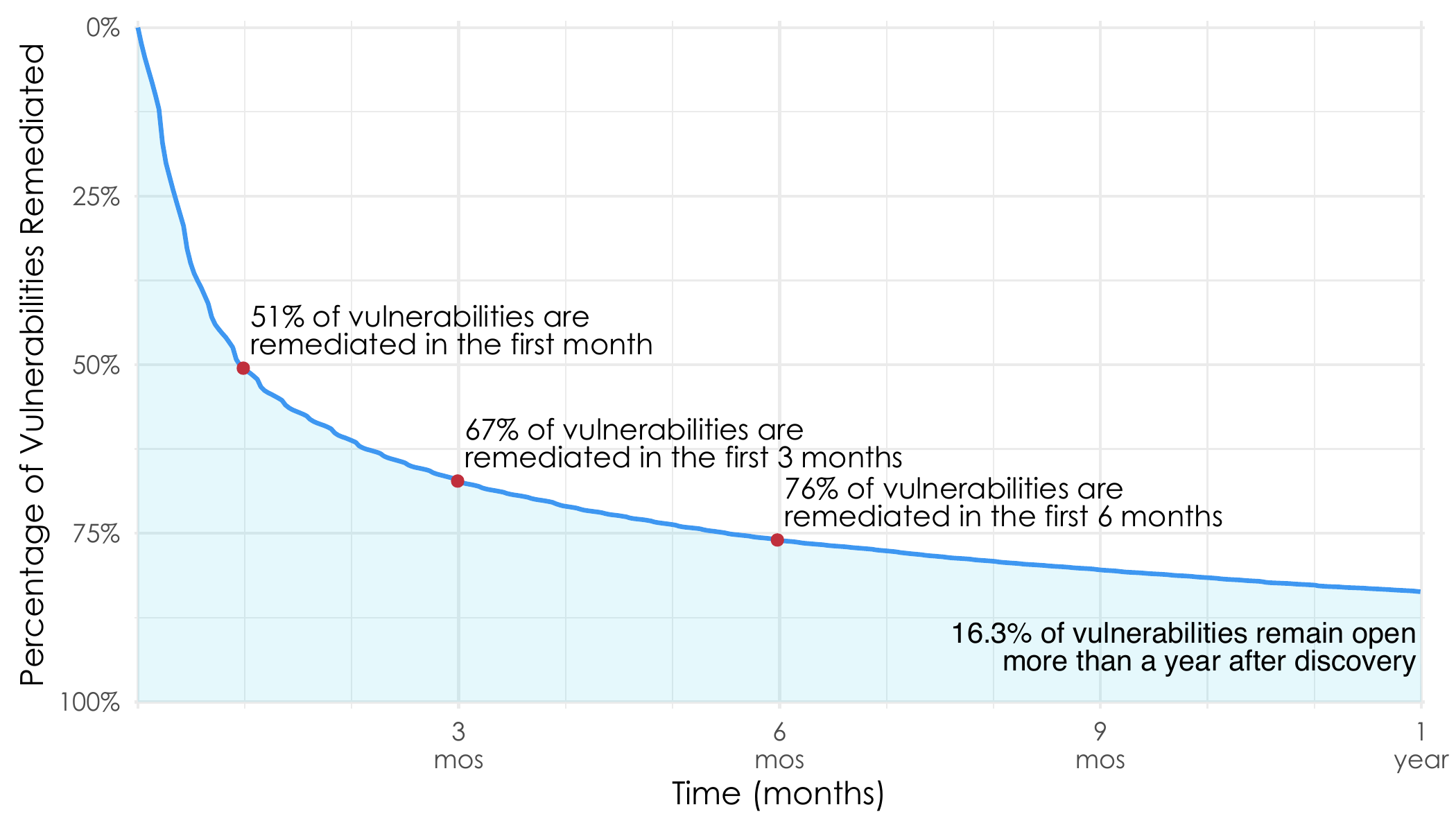 The Future of Vulnerability Management
The Future of Vulnerability Management
Proactive.
Driven By Threat Intelligence.
It is Driven By Automation.
It Is Still Hard.
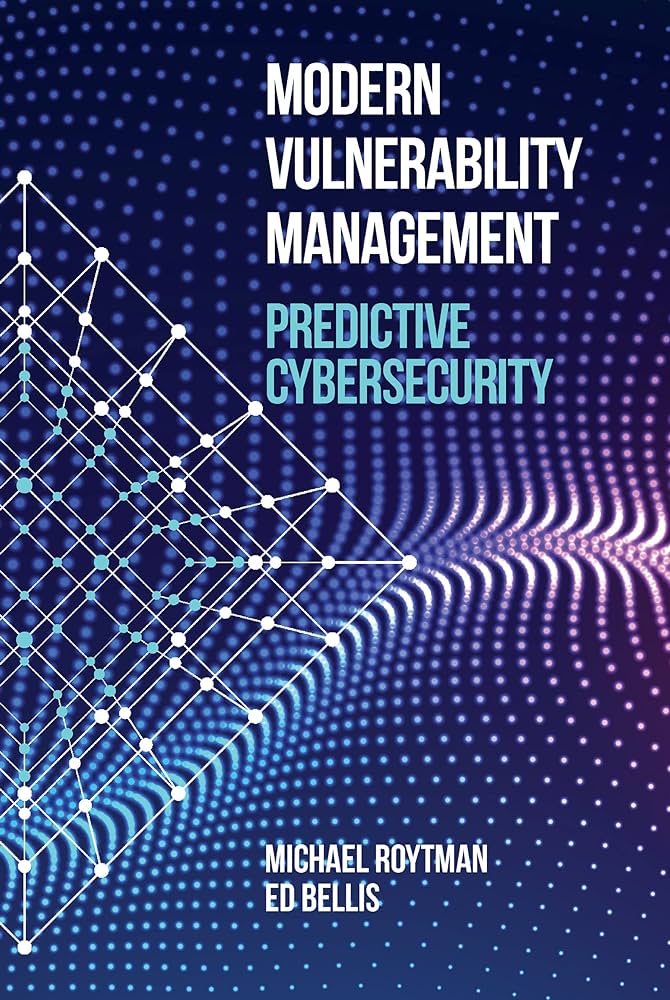 Want A Deeper Dive?
Contact Info
Jerry Gamblin
Principal Security Engineer
Cisco Threat Detection & Response
Contact:
gamblin@cisco.com
@jgamblin
Jerrygamblin.com